Hist 343Russia and the Origins of World War I
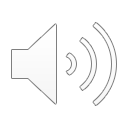 Review—Some guiding principles
Panslavism as a hypernationalist, imperialist Russian guiding principle
The continued, and even intensifying, expansion of the Empire
The Franco-Russian Alliance of 1894
The financial ties of Russia to France through a series of huge French loans to Russia from the eighties and even more after the F-R Alliance
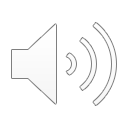 Review—Events
The paring-down of the Russian victory in the Russo-Turkish War of 1877-8
The humiliating defeats of the Russo-Japanese War, 1904-5
The October Manifesto of 1905—meaning that at home, the Tsar was forced to grant a kind of constitution and elected Duma
The embarrassing and enraging defeat of Russian diplomatic support for Serbia accompanying the failed Izvolsky Mission in 1908, which ended with Austria-Hungary annexing Bosnia
The continued French backing (military and diplomatic) of Russia’s foreign policy, since the French REALLY needed the Russians to ride high and succeed so that they could pay back the French loans
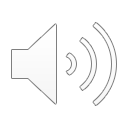 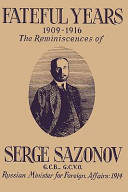 Sergei SazonovRussian Foreign Minister1910-1916
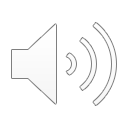 Nicholas II
Tsar since 1894
Troubles in the imperial family: 
Increasing unrest among industrial workers on the one hand and elites who felt they couldn’t count on Nicholas if another revolution broke out
Nicholas II as a vacillating monarch, easily swayed by advisors
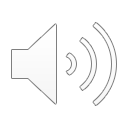 Partial mobilization in 1914
Assassination of the Archduke by tools of Serbian Army Intelligence
July Crises
Partial mobilization
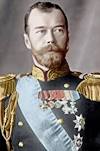 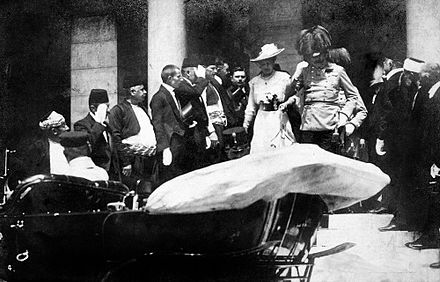 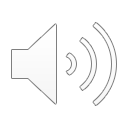